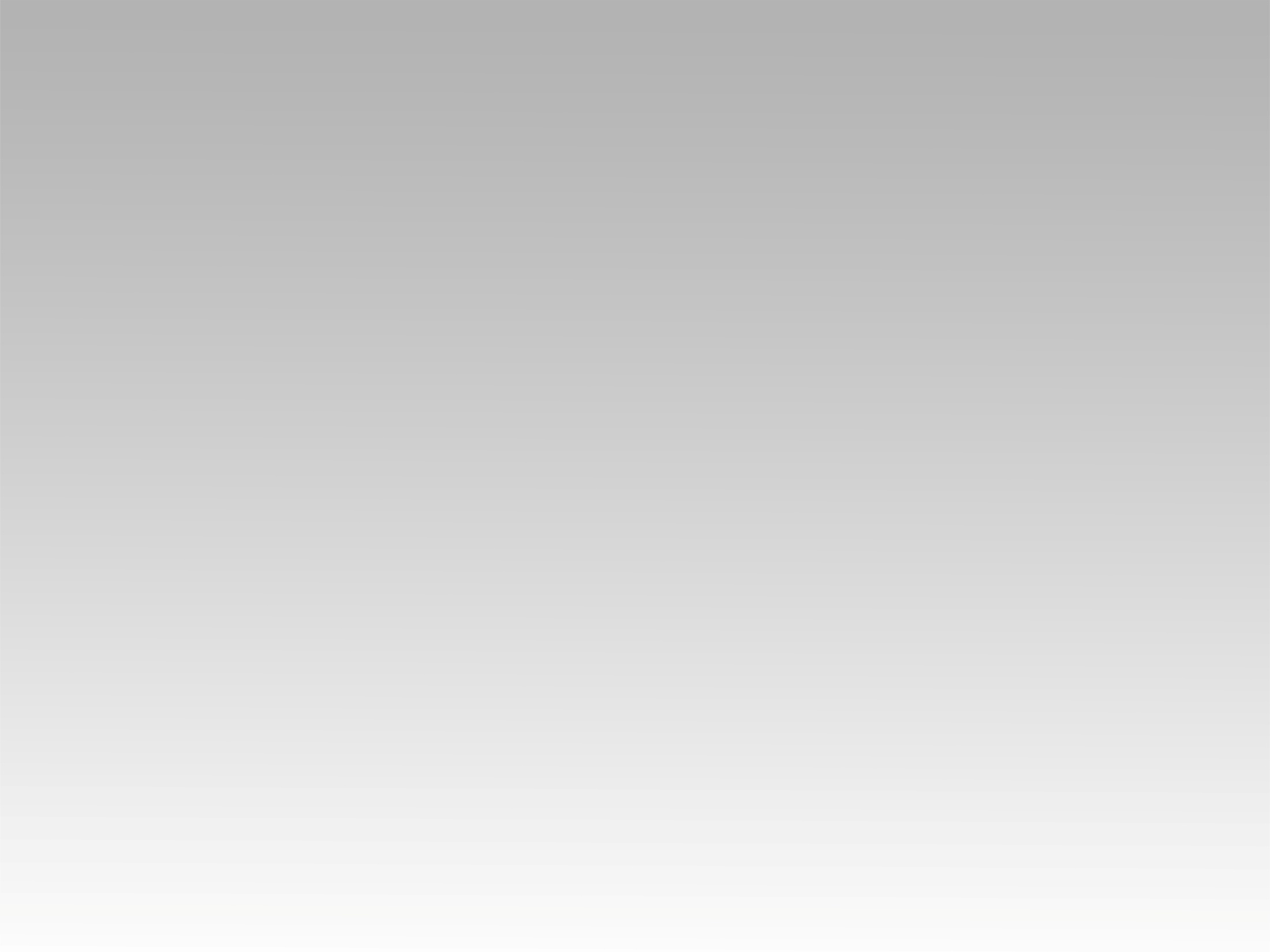 تـرنيــمة
أَنَا إِنَاء إِسوِد
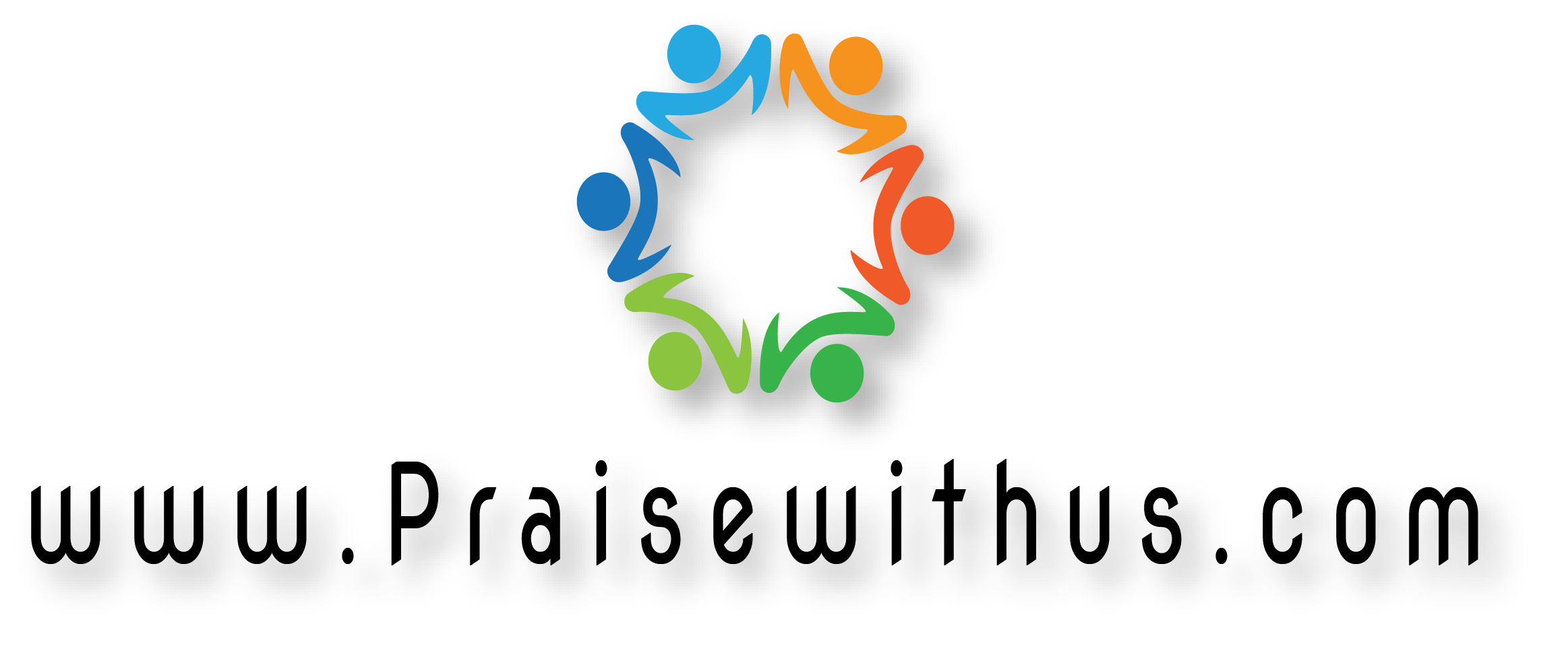 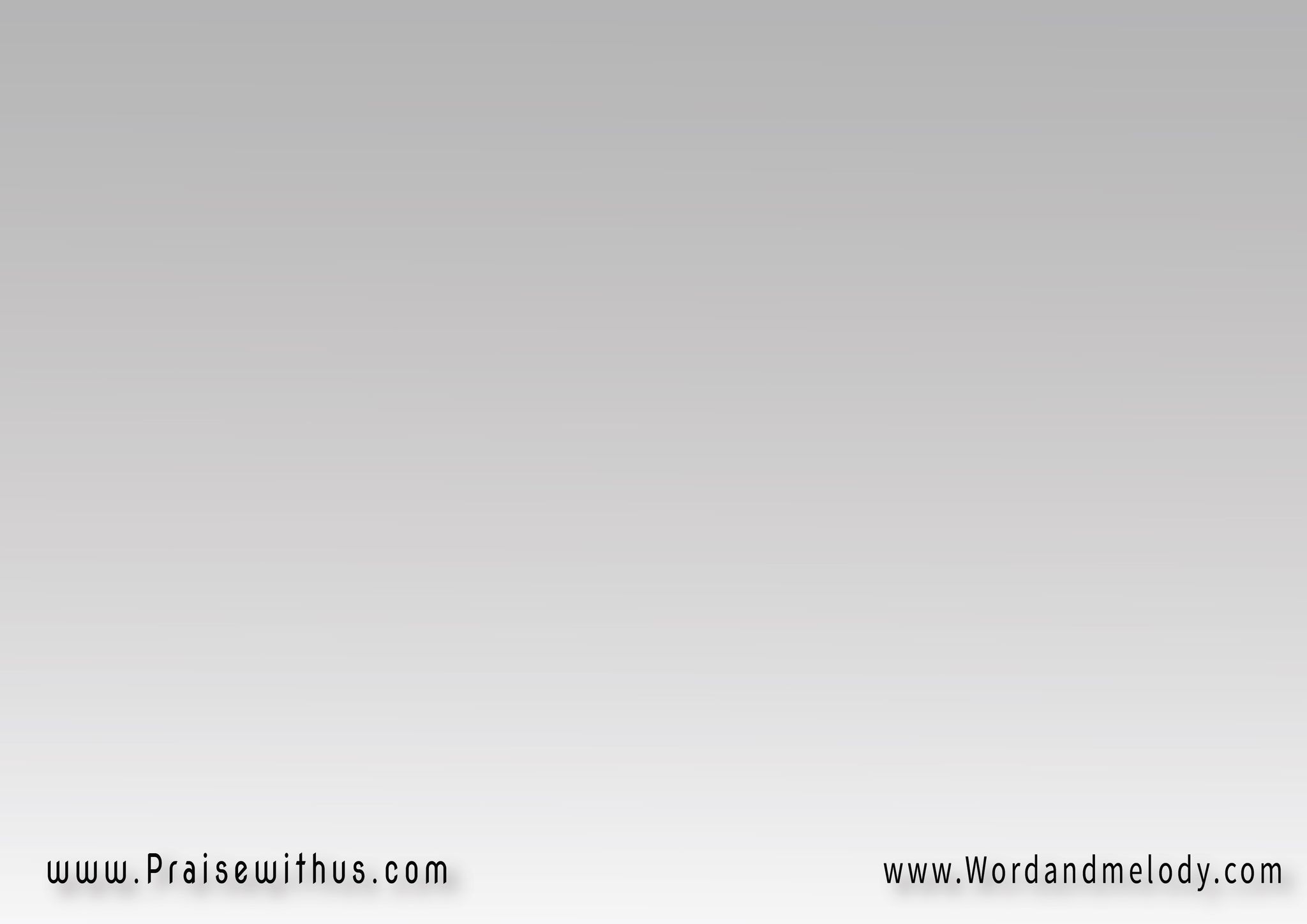 1- 
أَنَا إِنَاء إِسوِد كَسِير عَلِيل
لَقِتنِي إِيد خَزَّاف مَا لُوش مَثِيل
صرت فِي يَدُّه إِنَاء أَبيَض جَمِيل
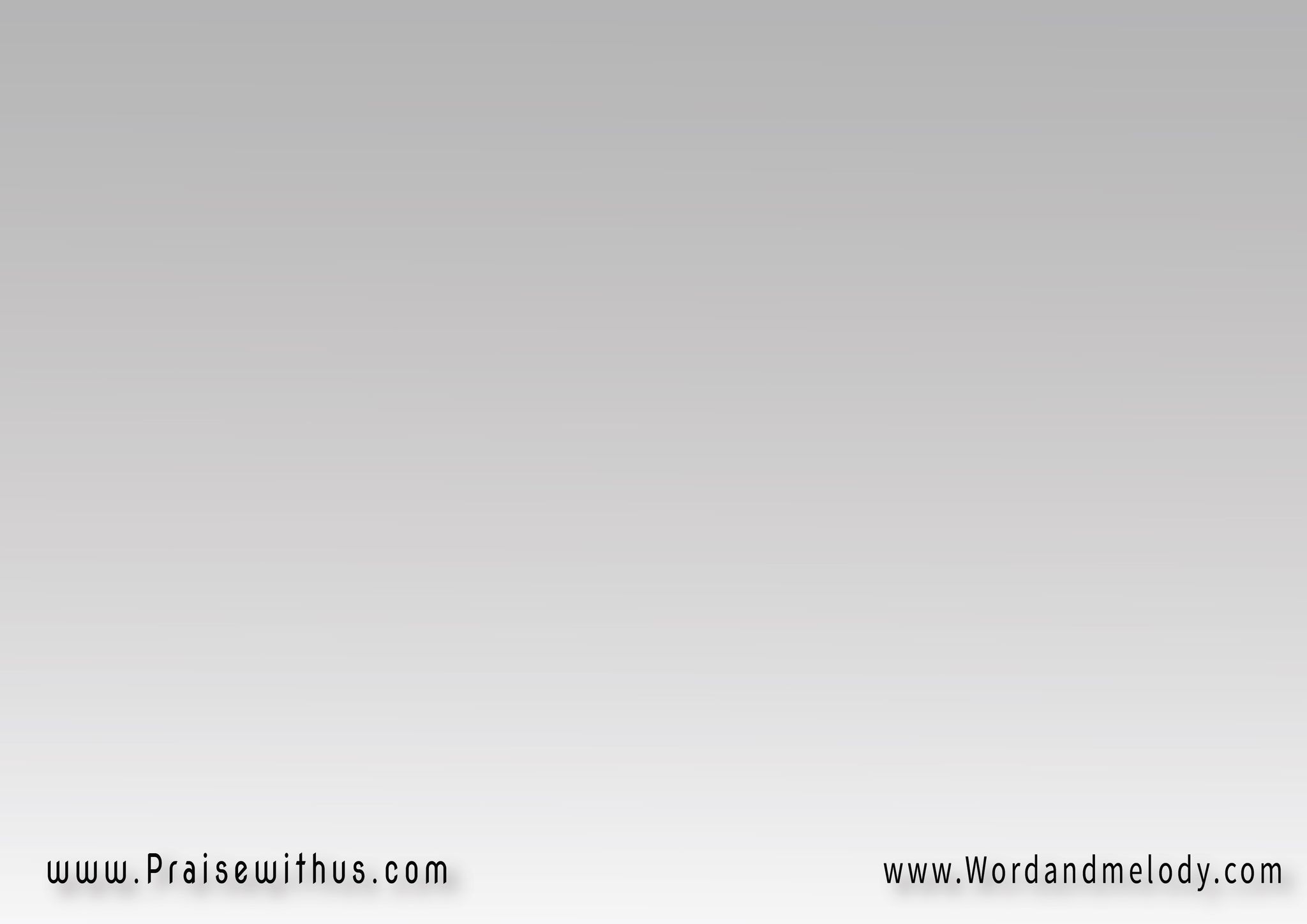 القرار:
أَنَا غَالِي فِيك يَا أَغلَى مَا فِي عُمرِي
مَهمَا إِبلِيس رَخَّص فِي عينَيَّ أَمرِي
وضَعفِي صَار حِيرَه وسكُوت وصَمتِي
أَذكُر دَا دَمَّك هُوّ تَمَنِي وقِيمتِي
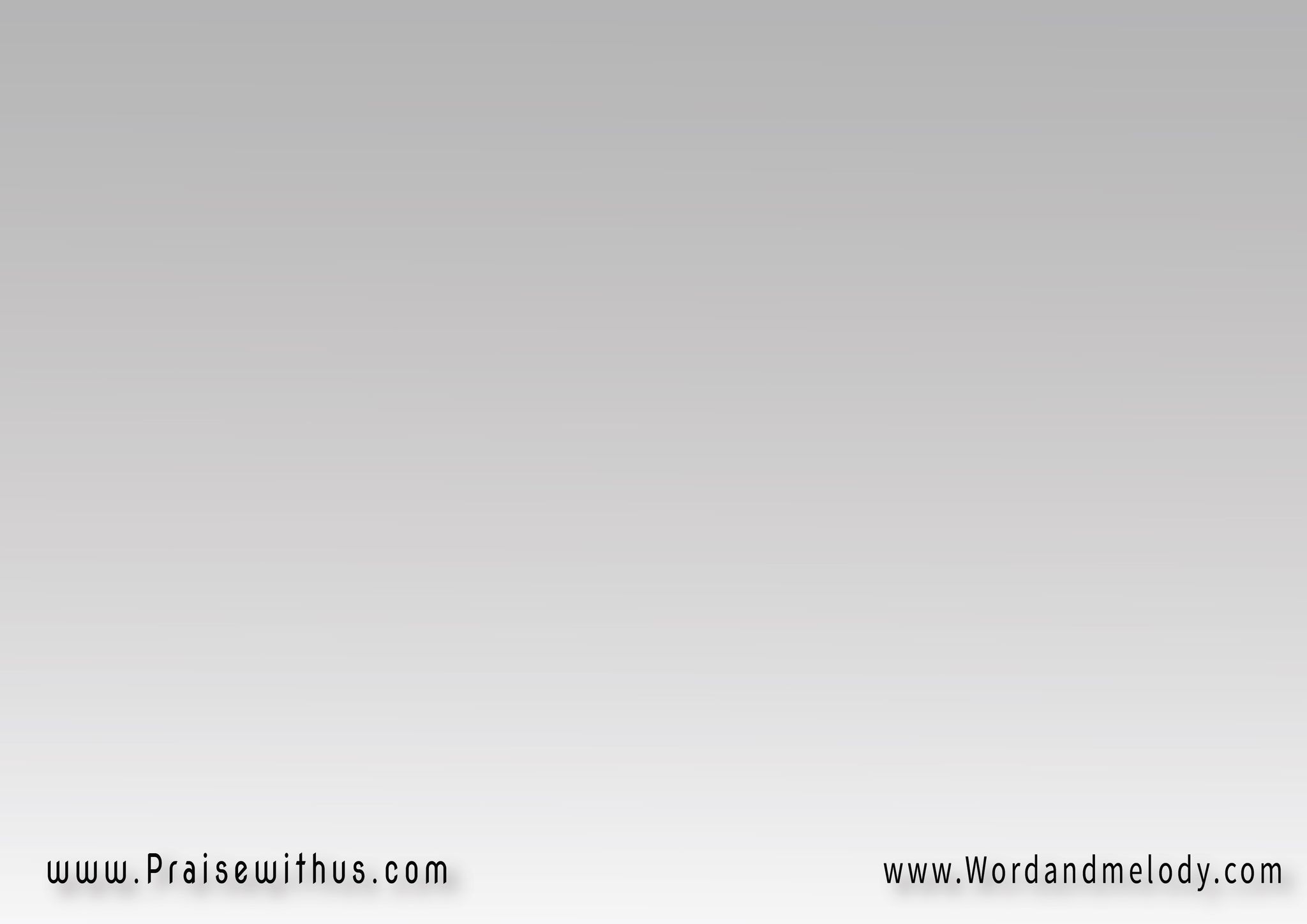 2- 
أَنَا عَايِش بِيك يَا نَفَسِي وشَهِيقِي
بتقُودنِي إِيدِيك وتنَوَّر لِي طَرِيقِي
دَايمًا بَالقَاك وَحدَك خِلِّي وصَدِيقِي
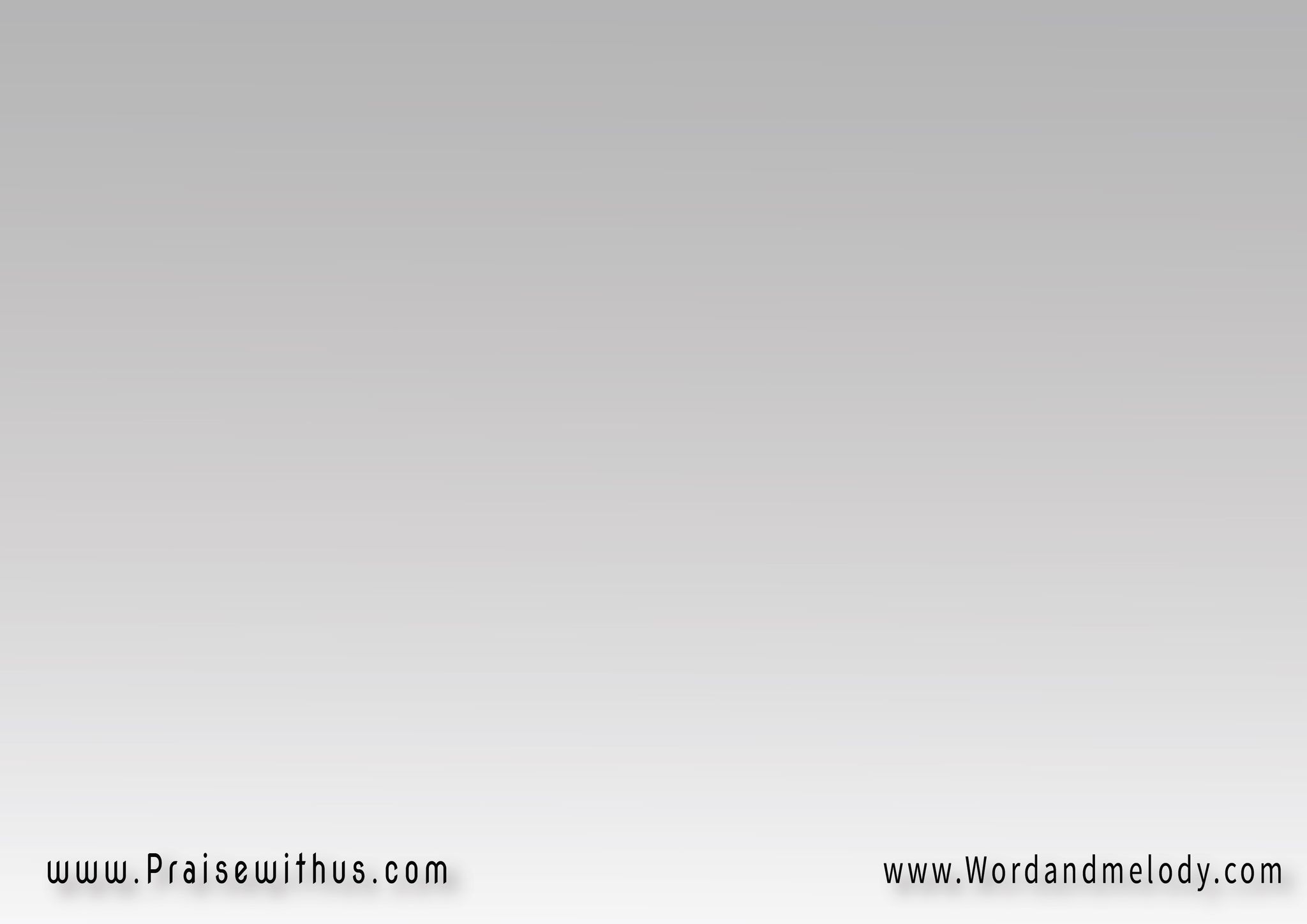 القرار:
أَنَا غَالِي فِيك يَا أَغلَى مَا فِي عُمرِي
مَهمَا إِبلِيس رَخَّص فِي عينَيَّ أَمرِي
وضَعفِي صَار حِيرَه وسكُوت وصَمتِي
أَذكُر دَا دَمَّك هُوّ تَمَنِي وقِيمتِي
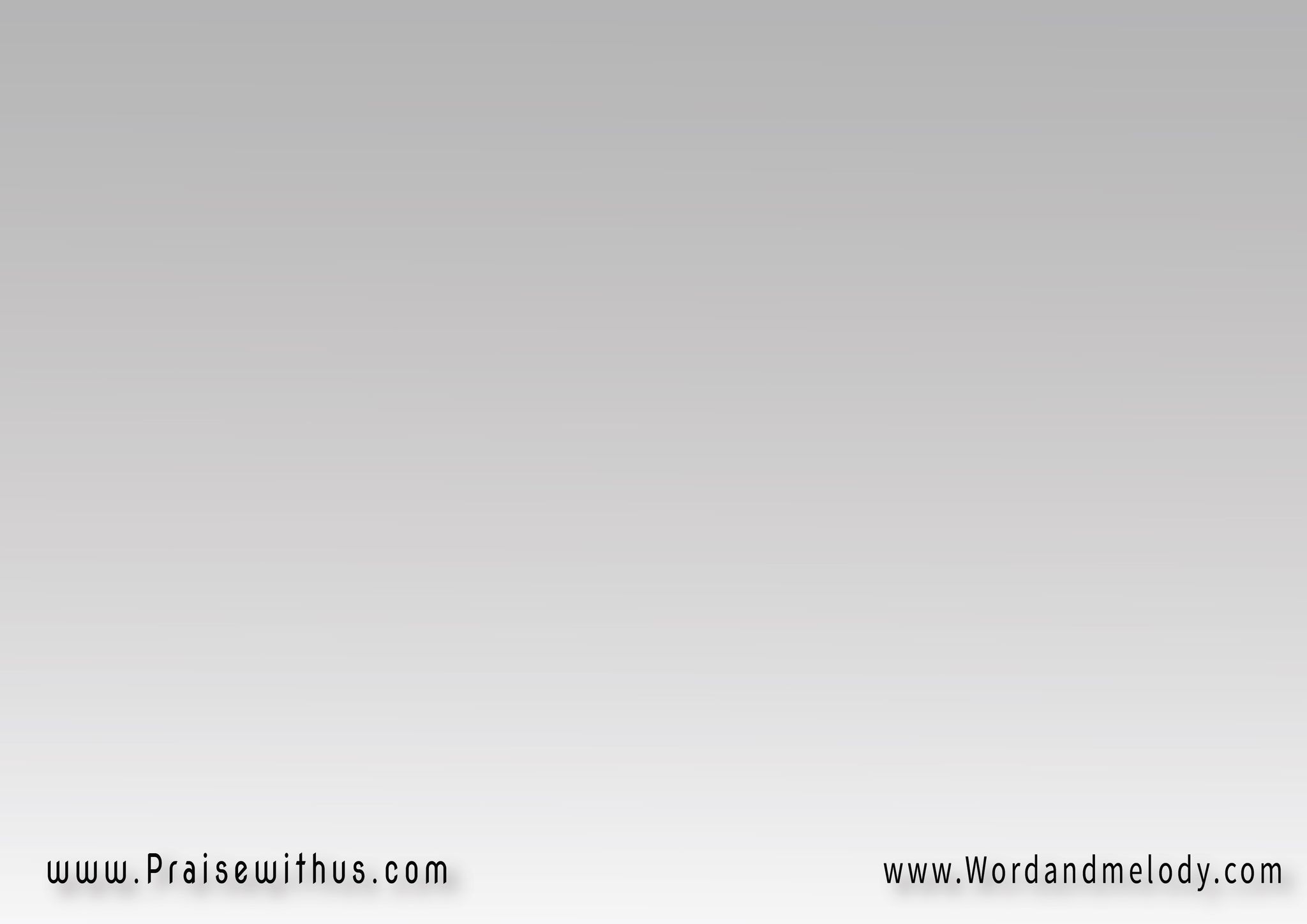 3- 
أَنَا بَاستَنَّاك فِي كُلّ يُوم رَاعِيَّ
أَجرِي احكِي معَاك واسمَع رَدَّك عَلَيَّ
وتضُمِّنِي لِيك يَا أبويا وفَادِيَّ
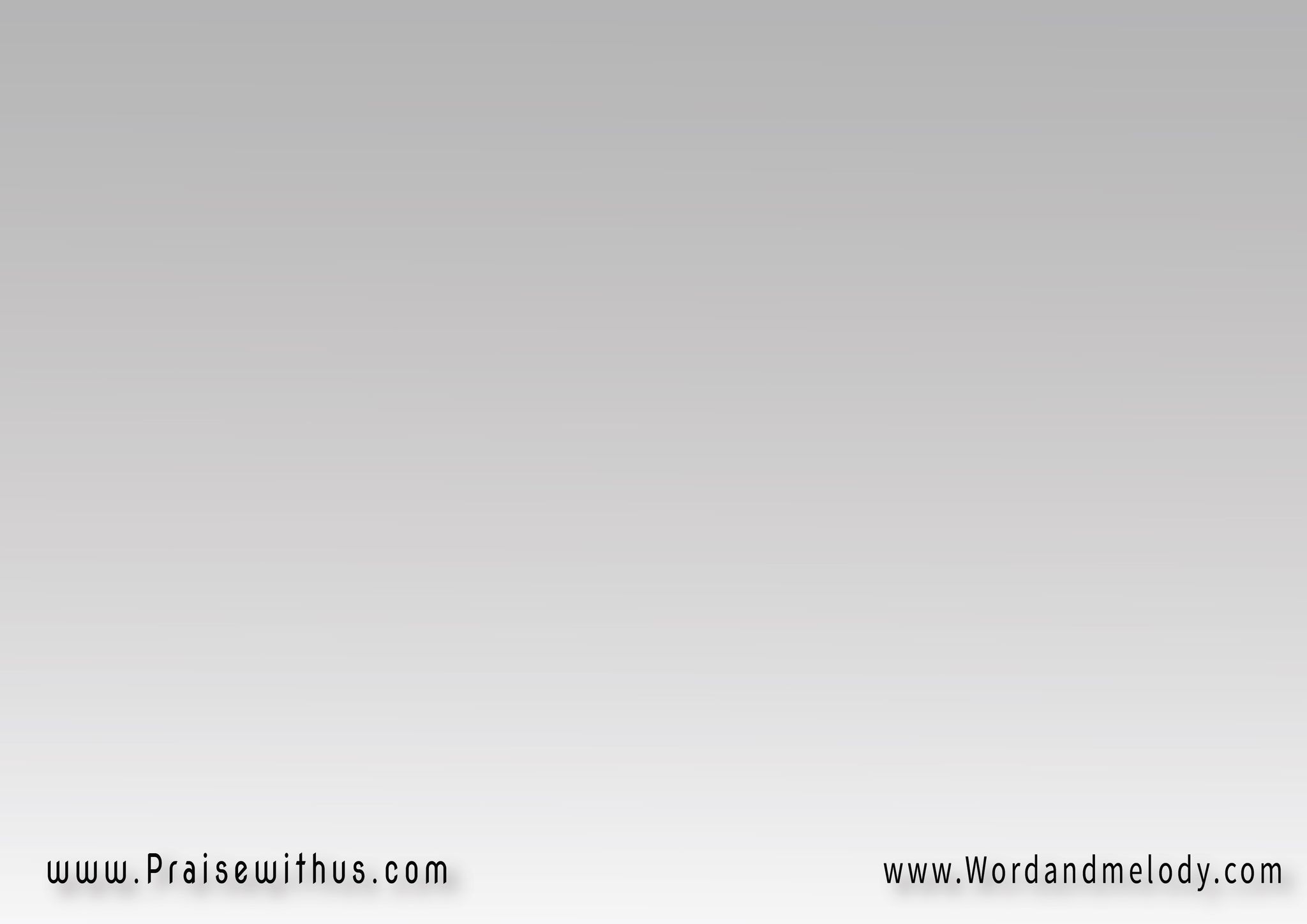 القرار:
أَنَا غَالِي فِيك يَا أَغلَى مَا فِي عُمرِي
مَهمَا إِبلِيس رَخَّص فِي عينَيَّ أَمرِي
وضَعفِي صَار حِيرَه وسكُوت وصَمتِي
أَذكُر دَا دَمَّك هُوّ تَمَنِي وقِيمتِي
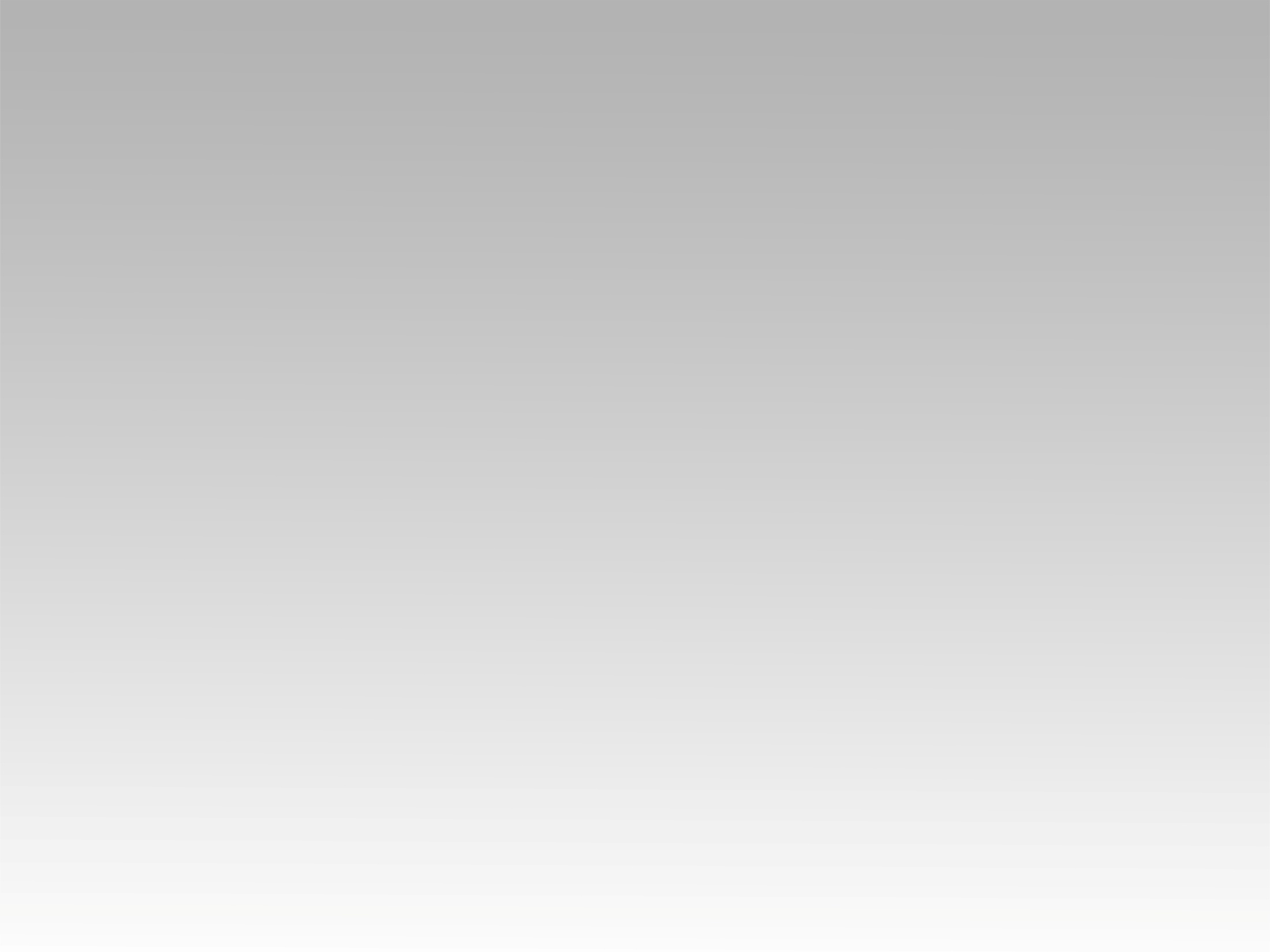 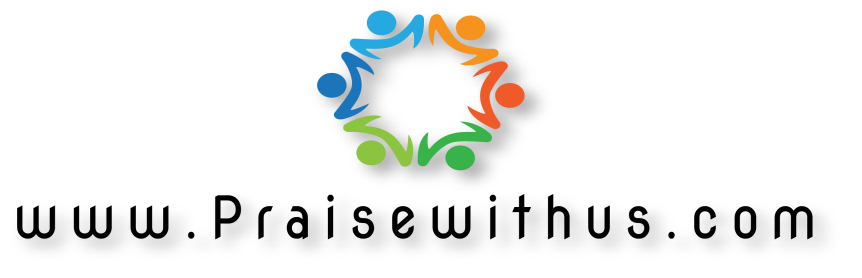